Sportsball Demonstration
Aaron, Nathan, Gustavo, Jesse, Alejandra
Overview
Pull data from a web source
Apply sabermetrics to data
Display data to the user through graphs and simulations
Users may create their own teams
Landing Page and Login
https://cs.csub.edu/~sportsball/project/main.php
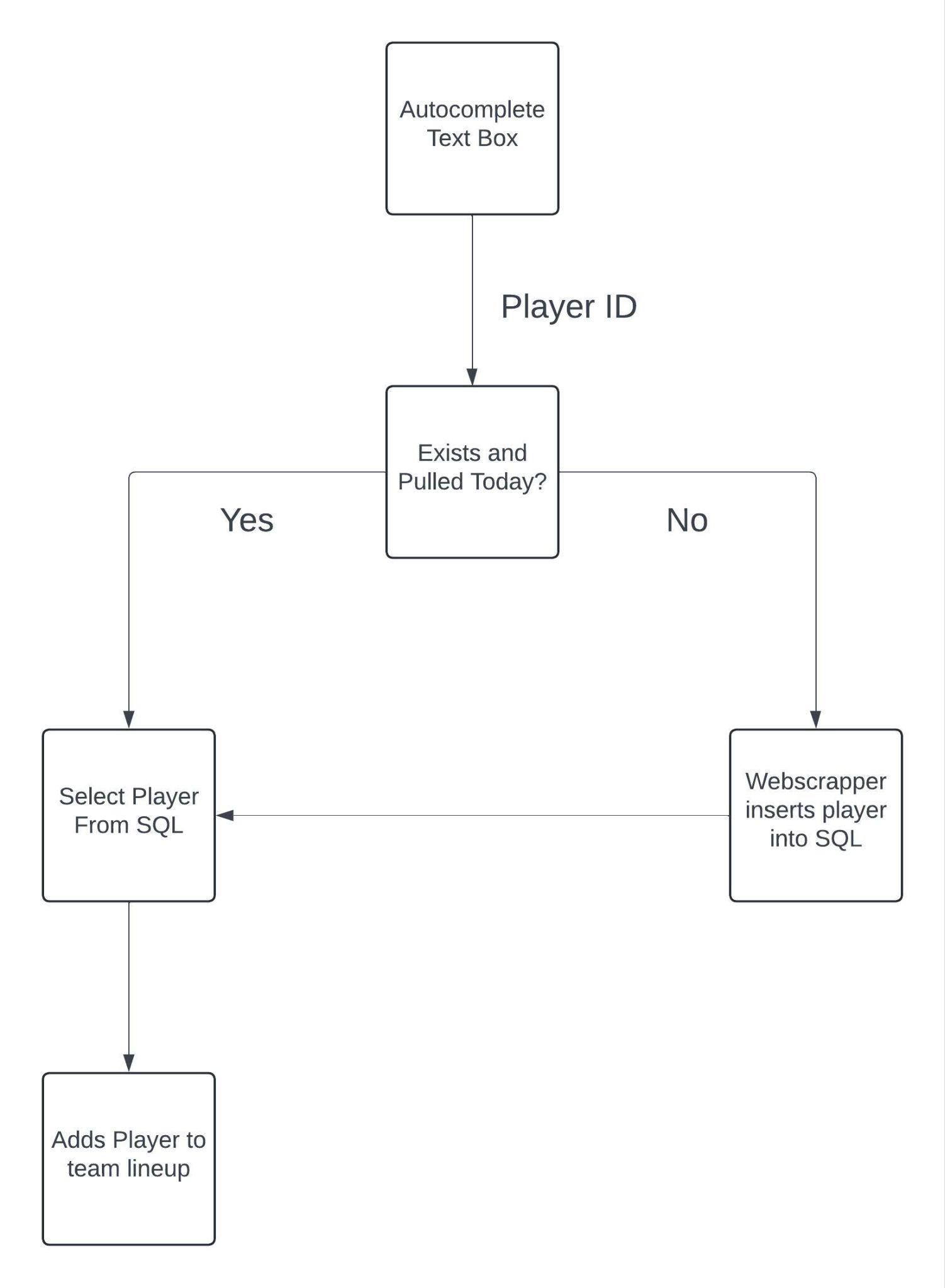 Web Scraper
Initialize Database with Player names and their IDs

Pulls player stats, and groups them based on what team they are on

Pulls current teams active rosters
Simulation
OpenGl					   WebGl
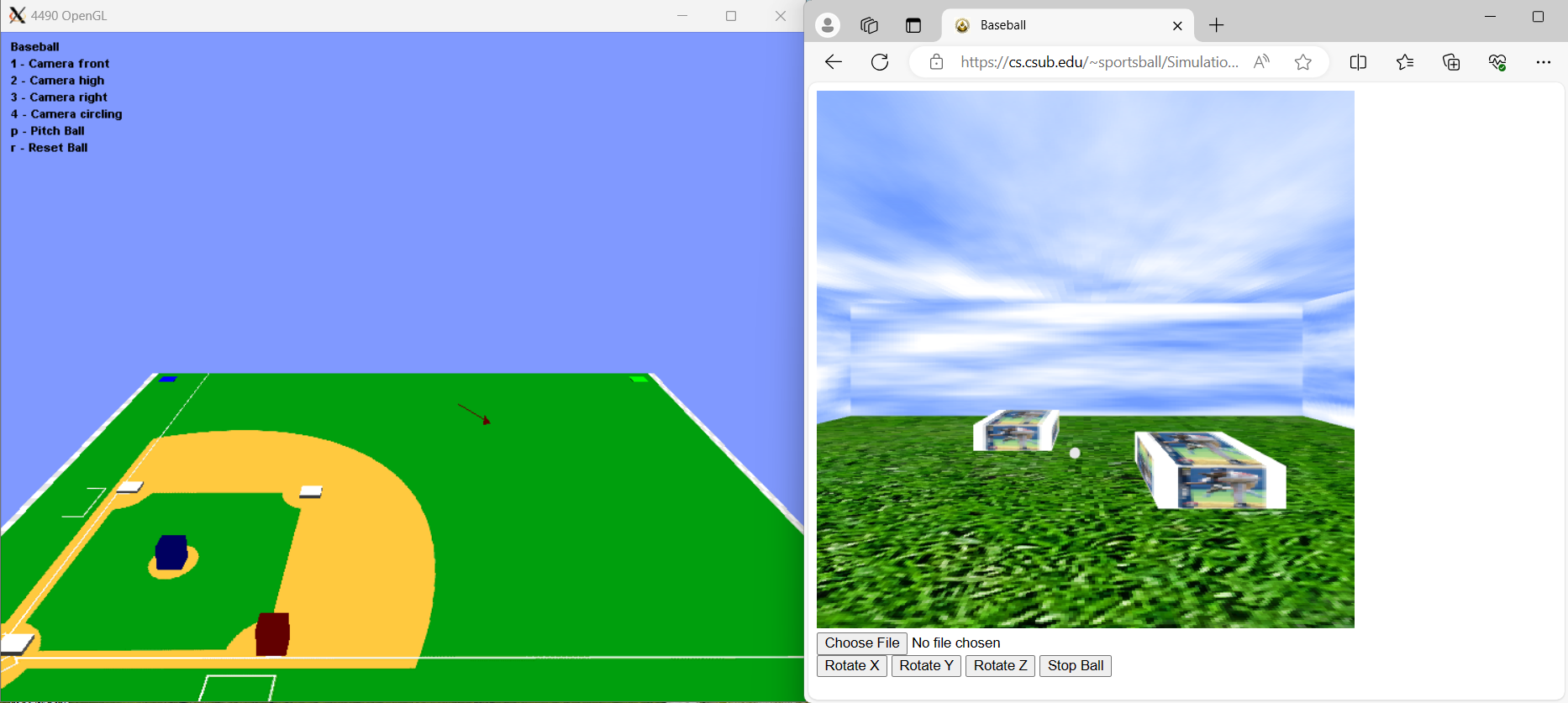 In Webgl = L- move left, R - move right, B- move back, F- move forward
Arrow keys - move ball around
Demonstration
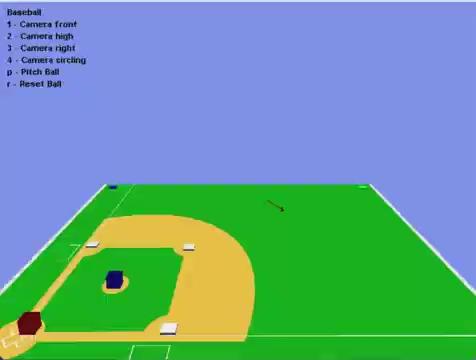 Website Demonstration
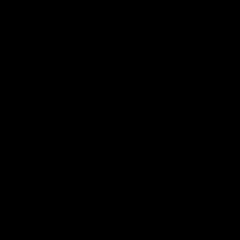 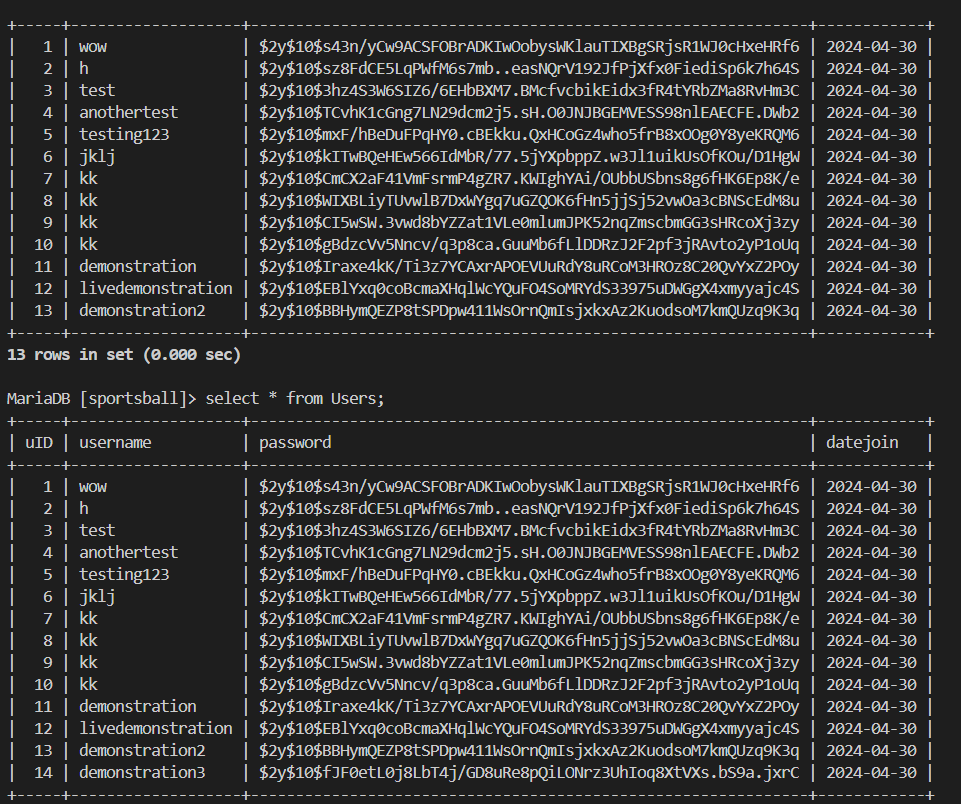